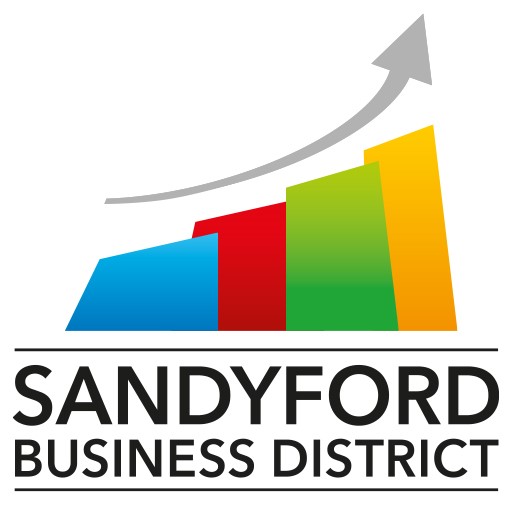 Sandyford Business Review 2022
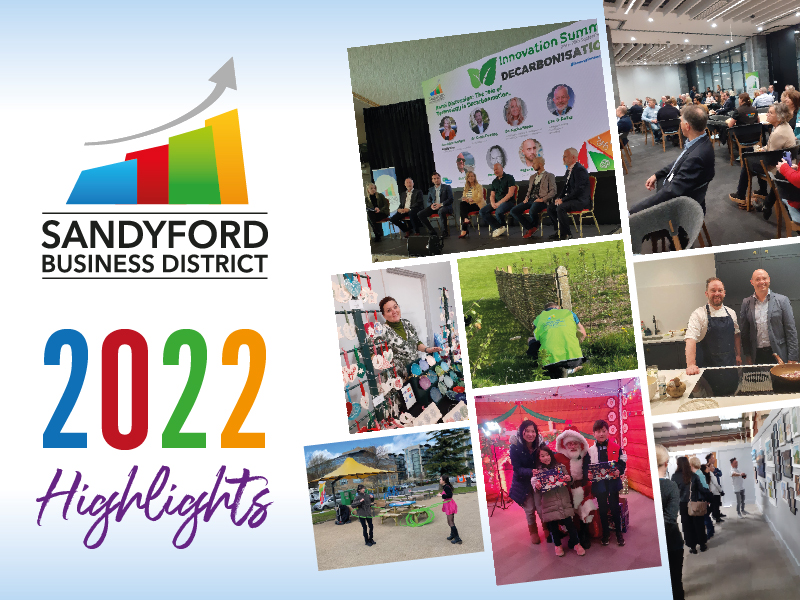 Niamh Egan
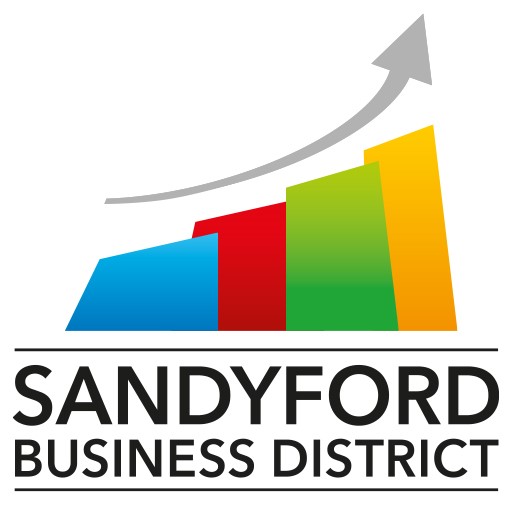 Sandyford Business District Project Green / Green Charter highlights
 
Sandyford Business District FLAGSHIP EVENT: Innovation Summit 2- Day Event on Decarbonisation in Leopardstown Racecourse
SBD CEO speaks about Green Mobility at the Smart City Expo World Congress in Barcelona
SBD meeting with Climate Alliance Group and 7 other Districts from North Western Europe in Frankfurt as part of a joint effort to apply for EU funding towards Green Infrastructure improvements within the District.
Launched SBD Green Charter in partnership with Mayo-based centre for change, The Mary Robinson Centre.
SBD plants first pocket forest in the district in Naomh Ólaf GAA Club.
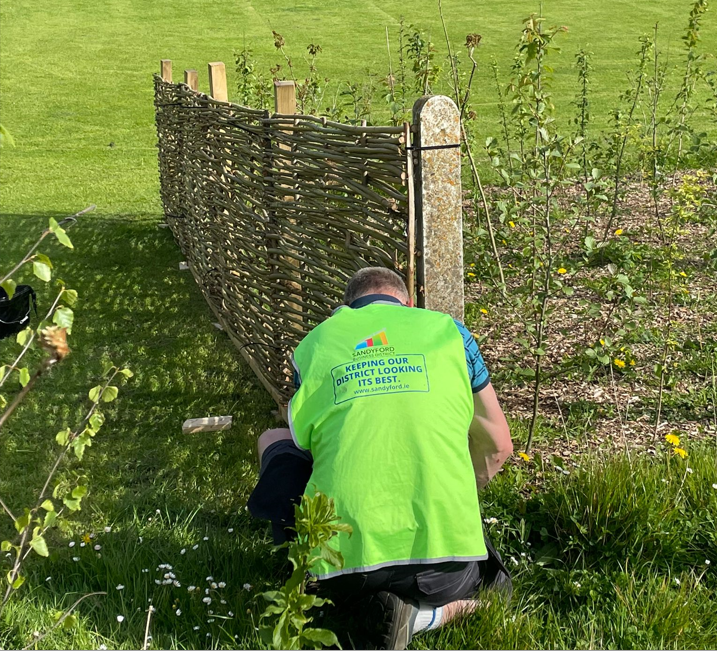 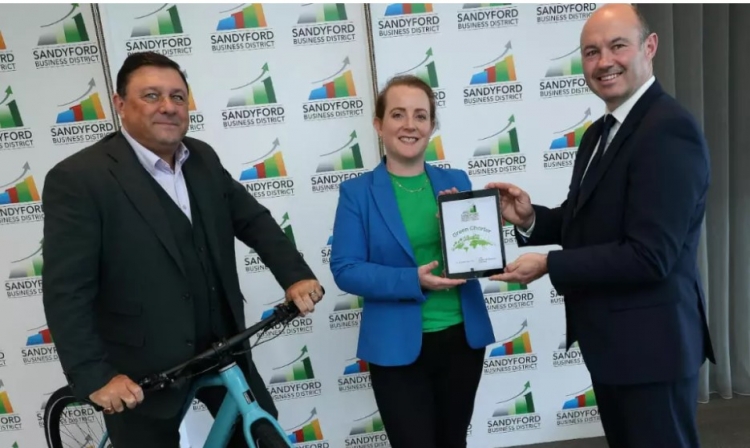 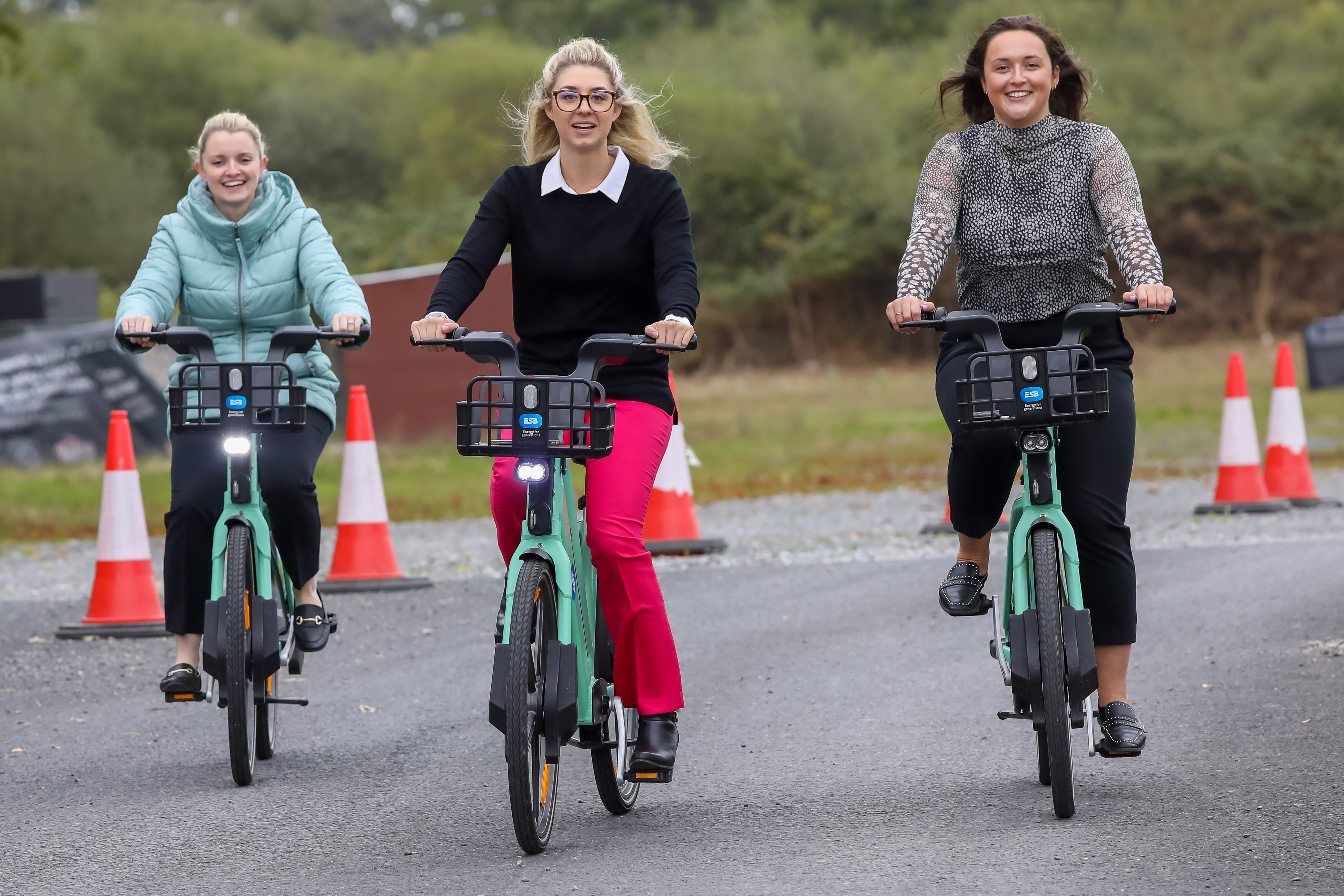 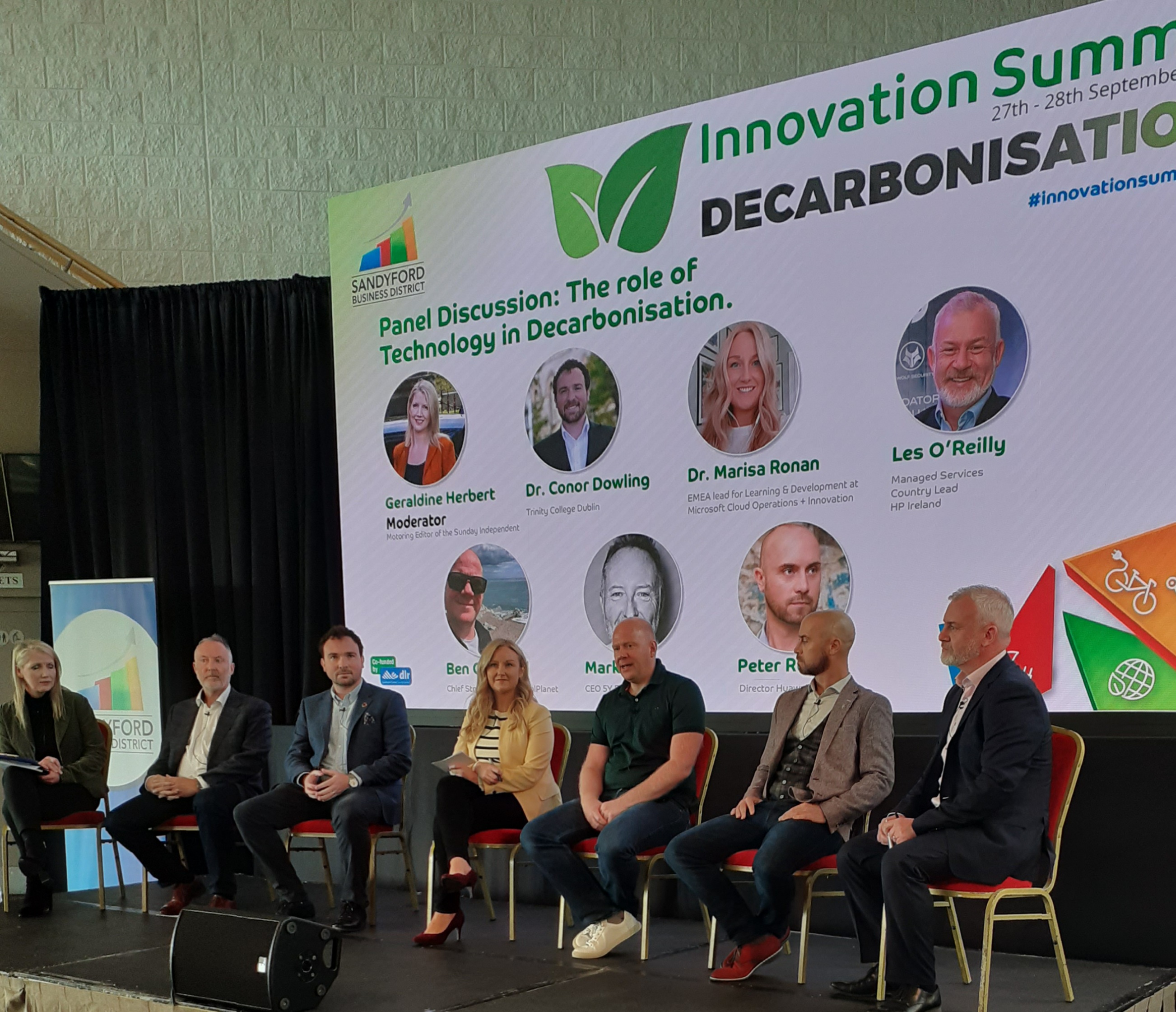 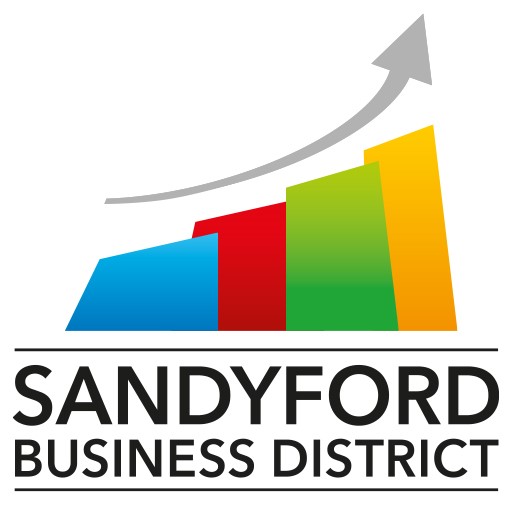 Sandyford Business District Events
 
SBD Wellness Week April 4th – 8th 
SBD Winter Festival (Christmas lights, Craft Fair, Santa Experience) 
SBD Culture Night: International Cookery Event
Culture Night: Art Exhibition
SBD Digital 1st Day in conjunction with DigitalX and Hub17
SBD Feel Good Friday in partnership with Leopardstown Racecourse
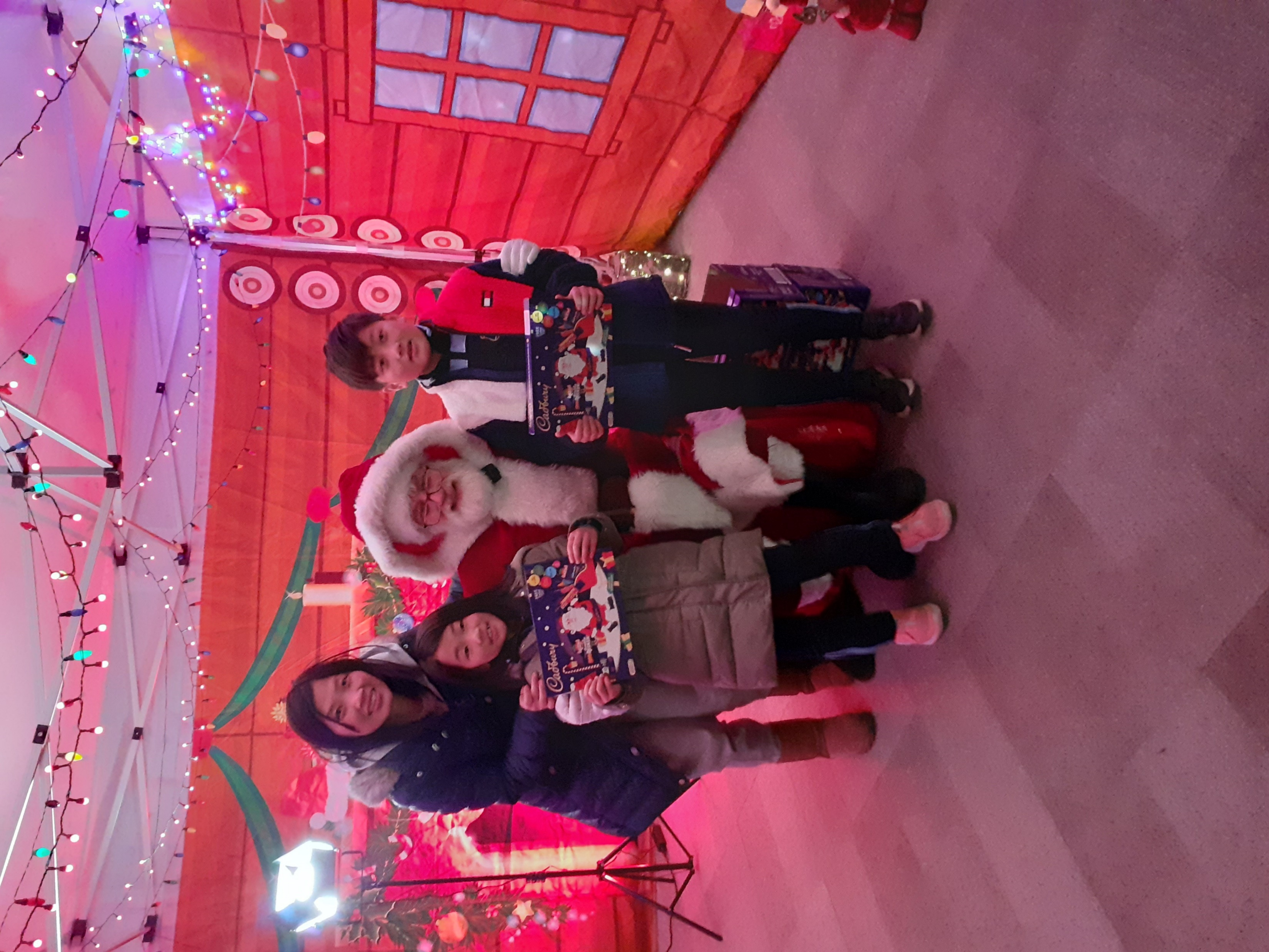 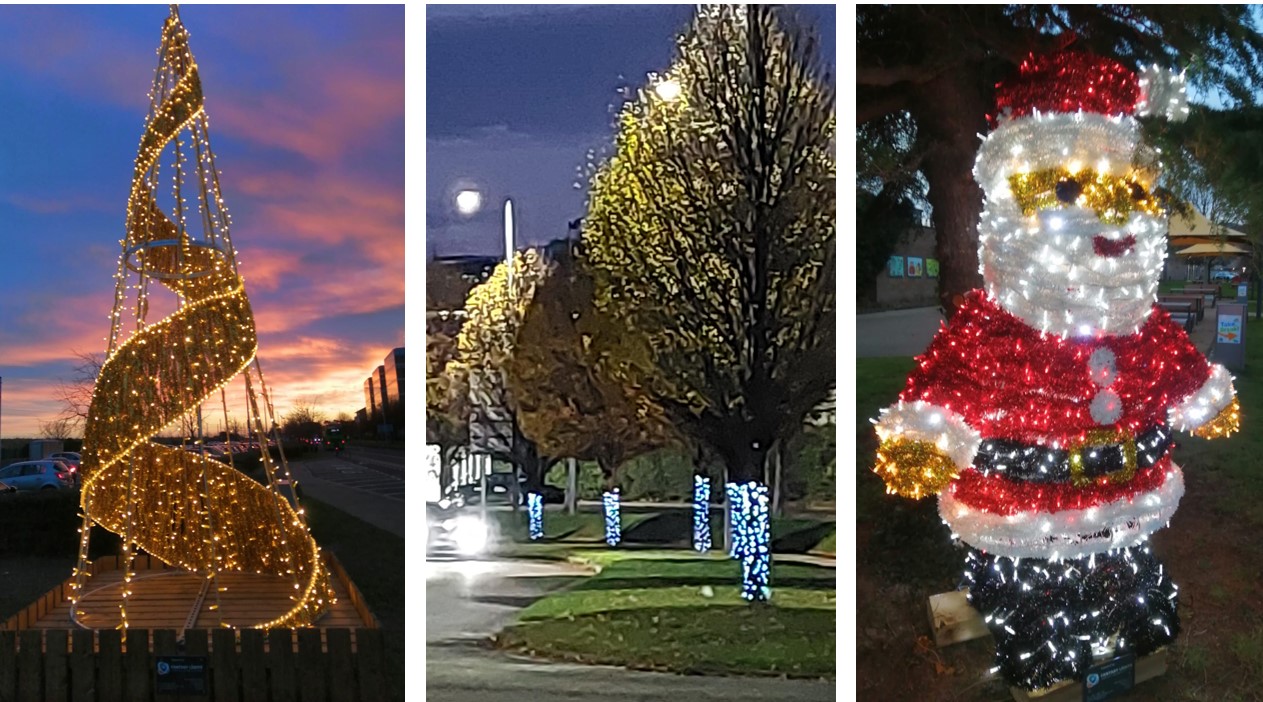 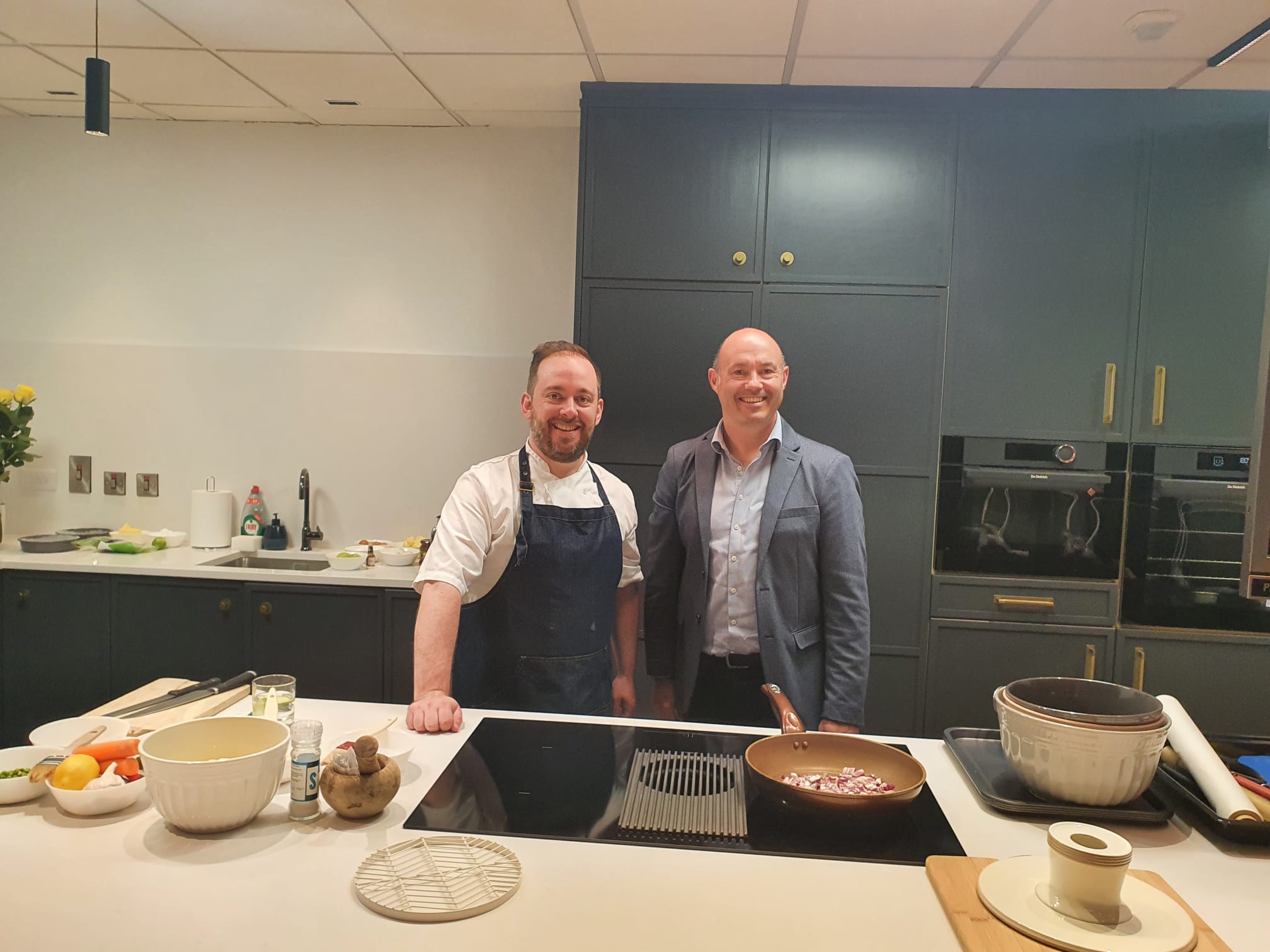 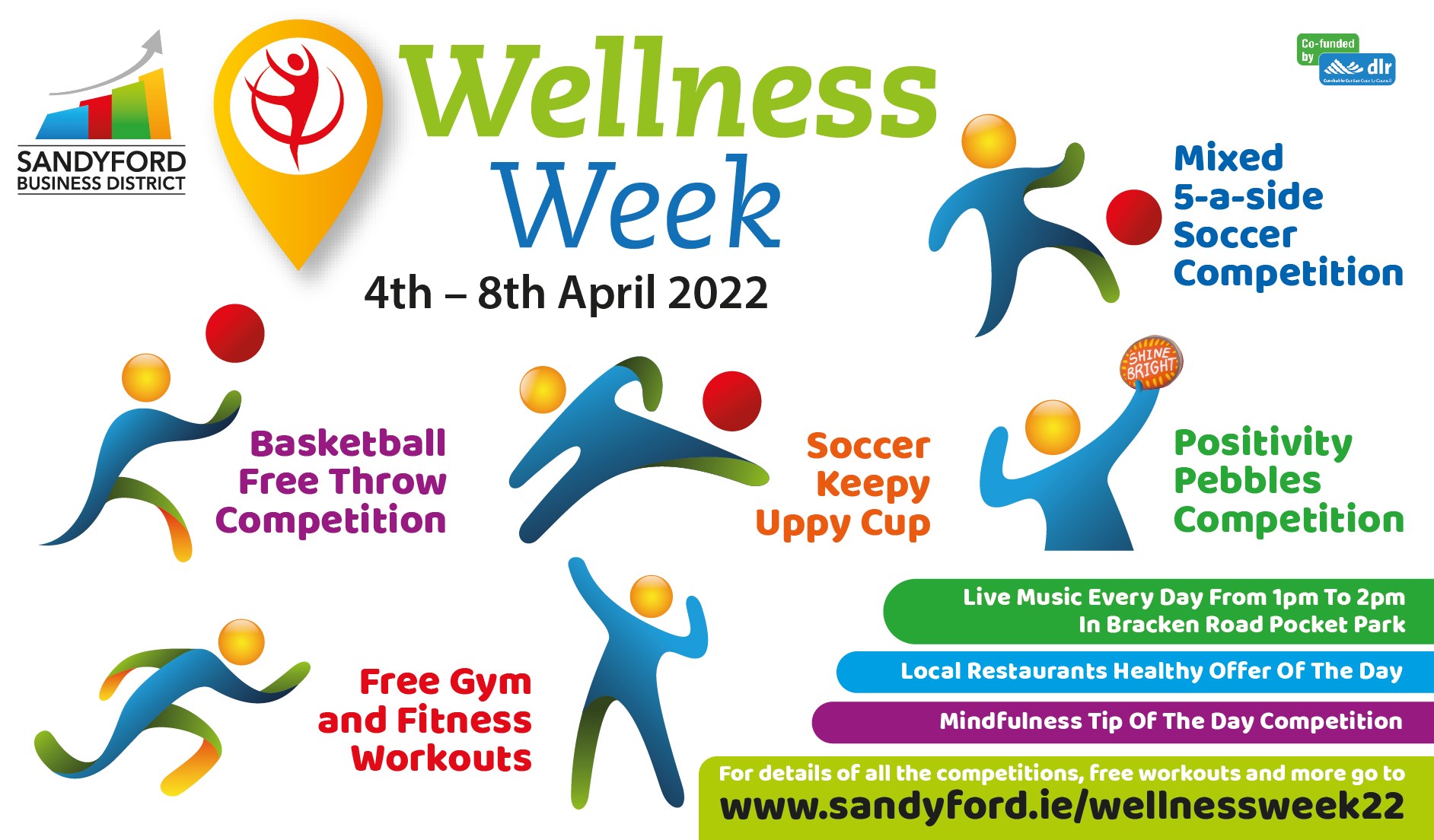 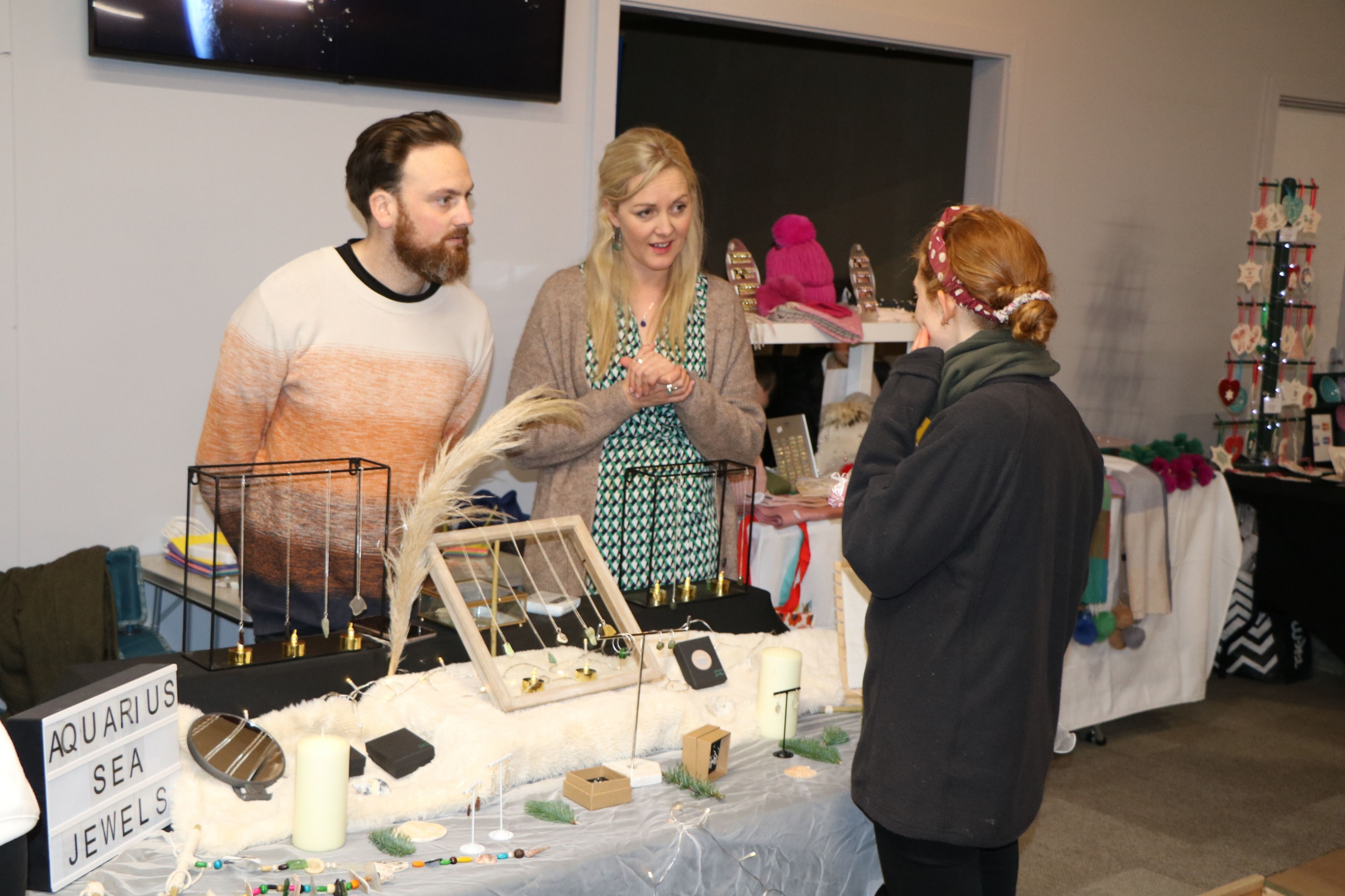 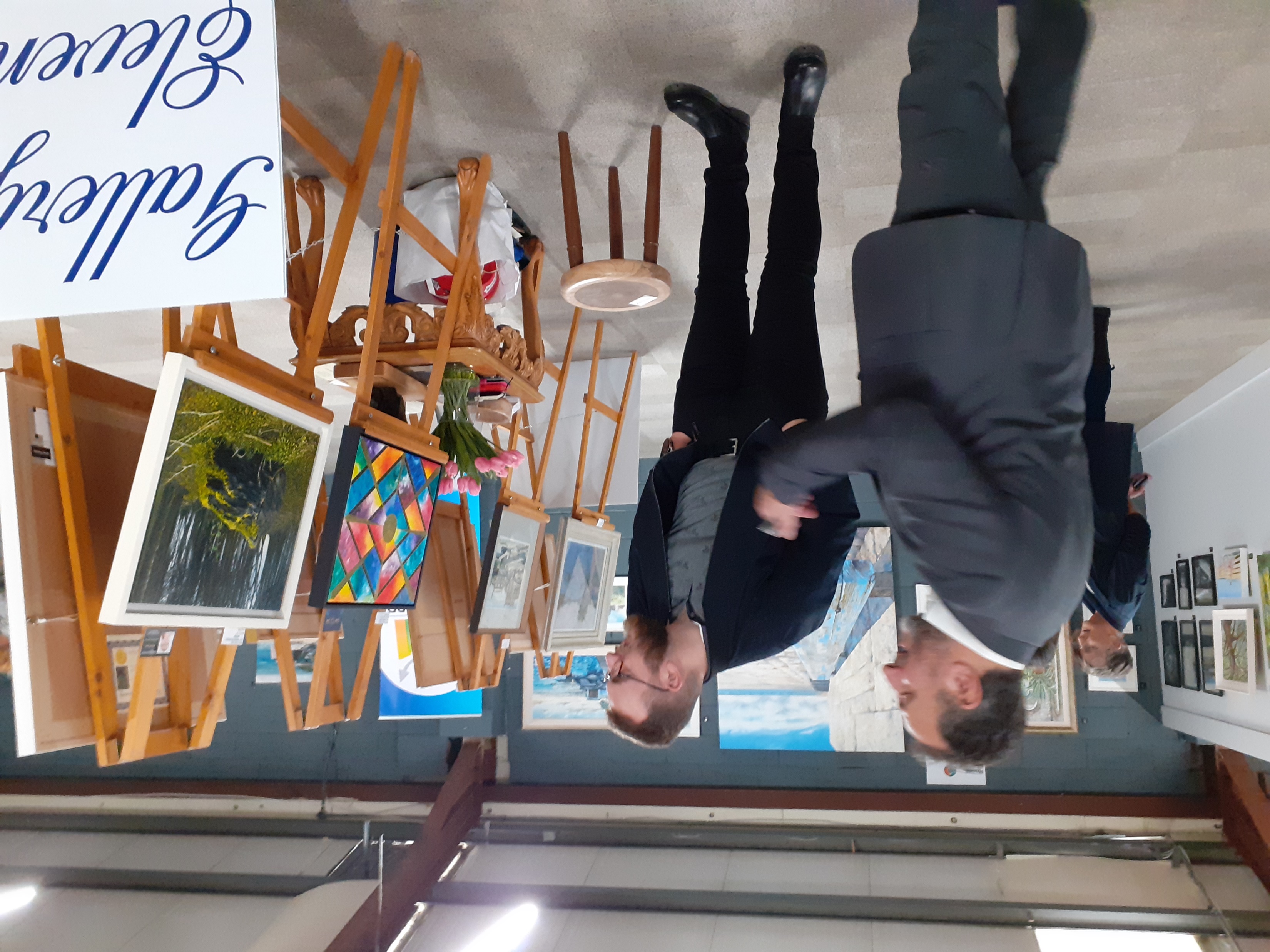 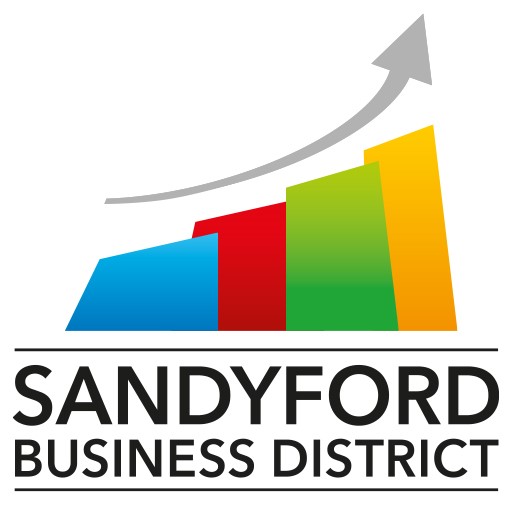 Spend in Sandyford Campaigns
 
Spend in Sandyford  Easter Campaign
Spend in Sandyford this Valentine’s Day 
Spend in Sandyford this Mother’s Day 
Spend in Sandyford Christmas Campaign: District Christmas Shopping Directory and 
12 Businesses of Christmas Promotion
 
In addition: Our fortnightly e-newsletter “In the Loop” features a “Spotlight” profile on an individual business in each edition. It also offers free advertising to all District businesses to promote their business/news/everts/offers etc Plus, our various competitions across social media at key seasonal times promoted local businesses with vouchers and giveaways
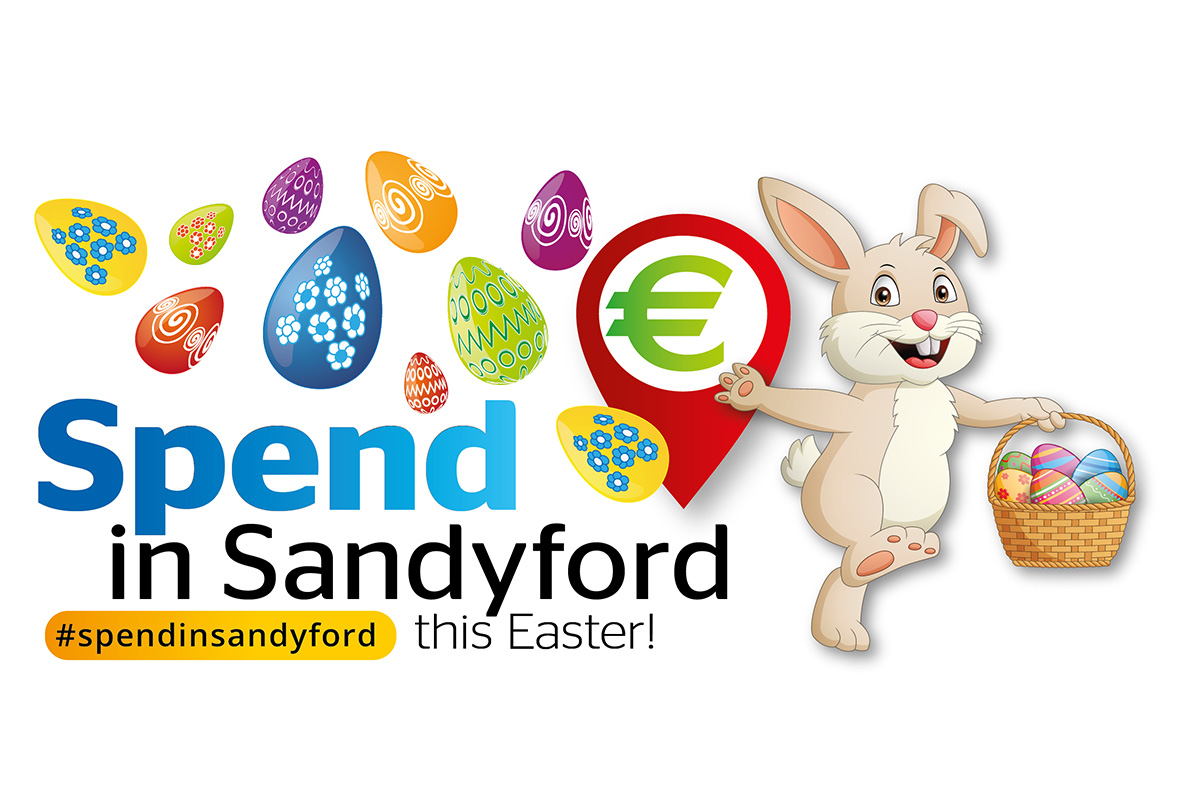 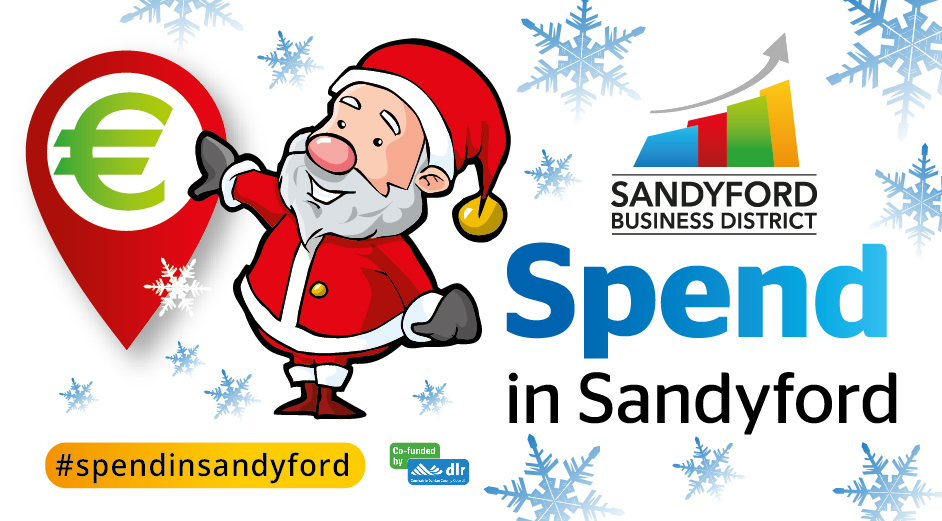 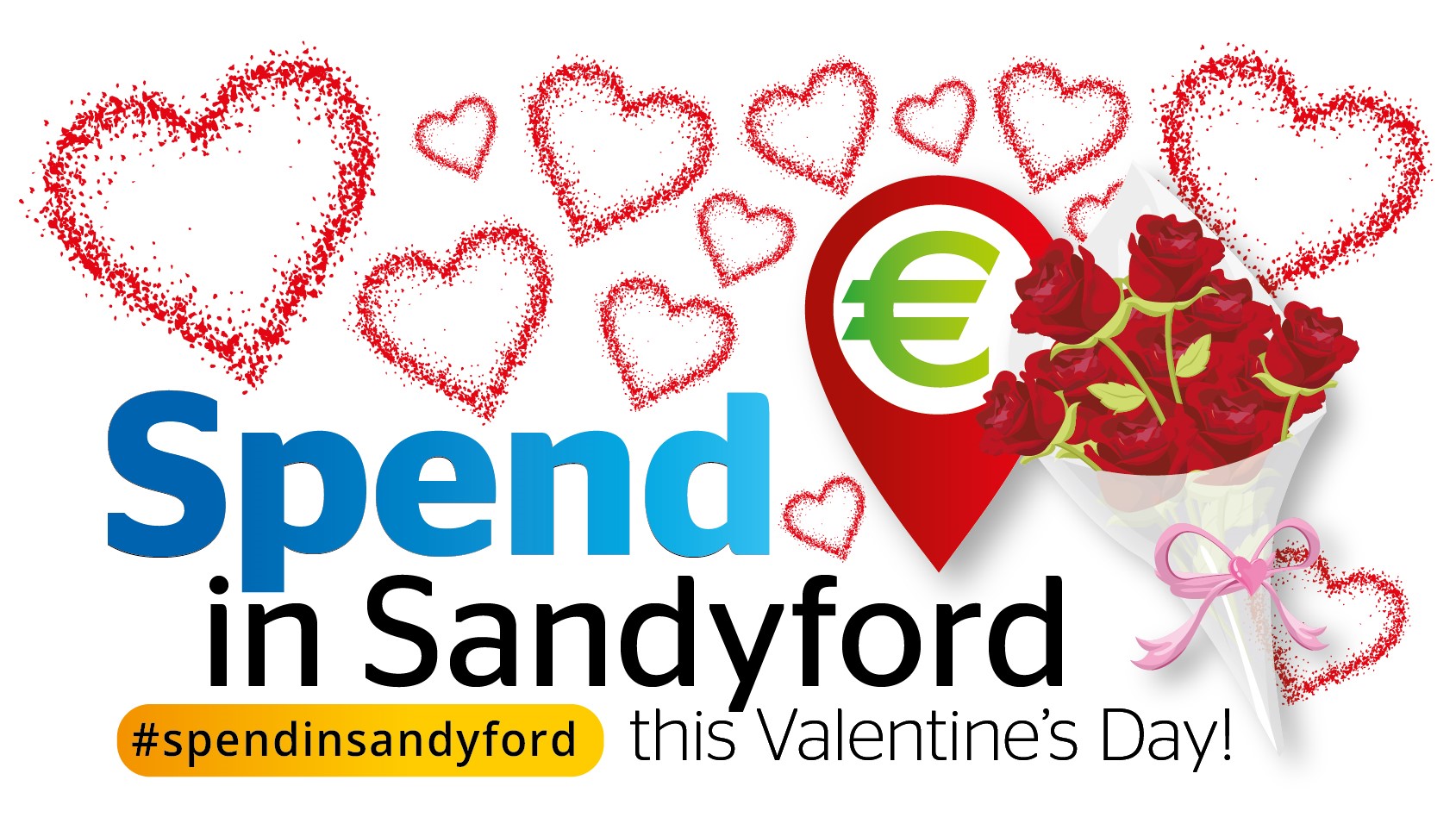 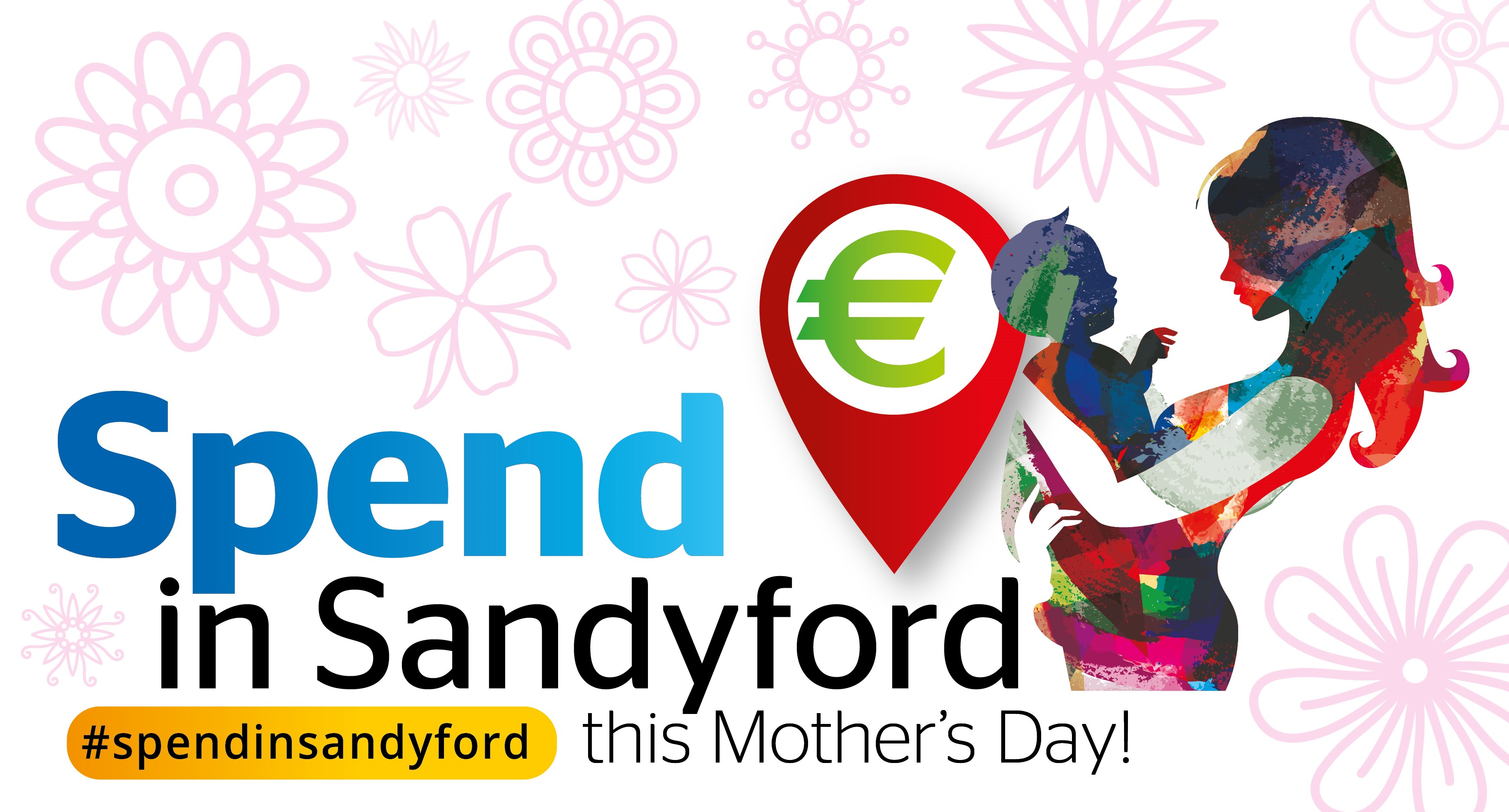 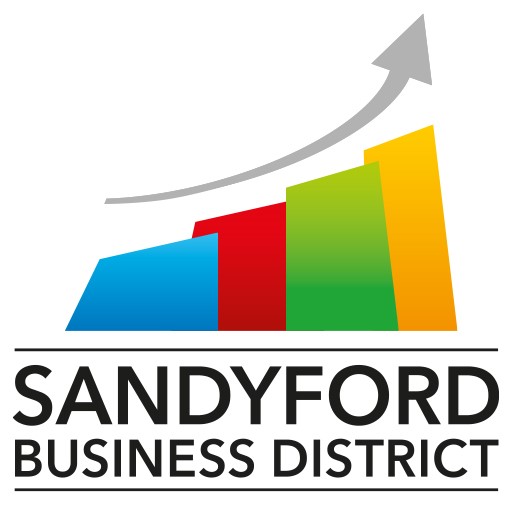 Sandyford Business District Business Networking Events
 
SBD holds 1st  Business Networking Breakfast Meeting in Leopardstown Racecourse
SBD holds 2nd Business Networking Breakfast Meeting in Covalen
SBD holds Summer Social Business Networking Event in Zero Latency 
SBD 4th Business Networking Breakfast Meeting in Microsoft
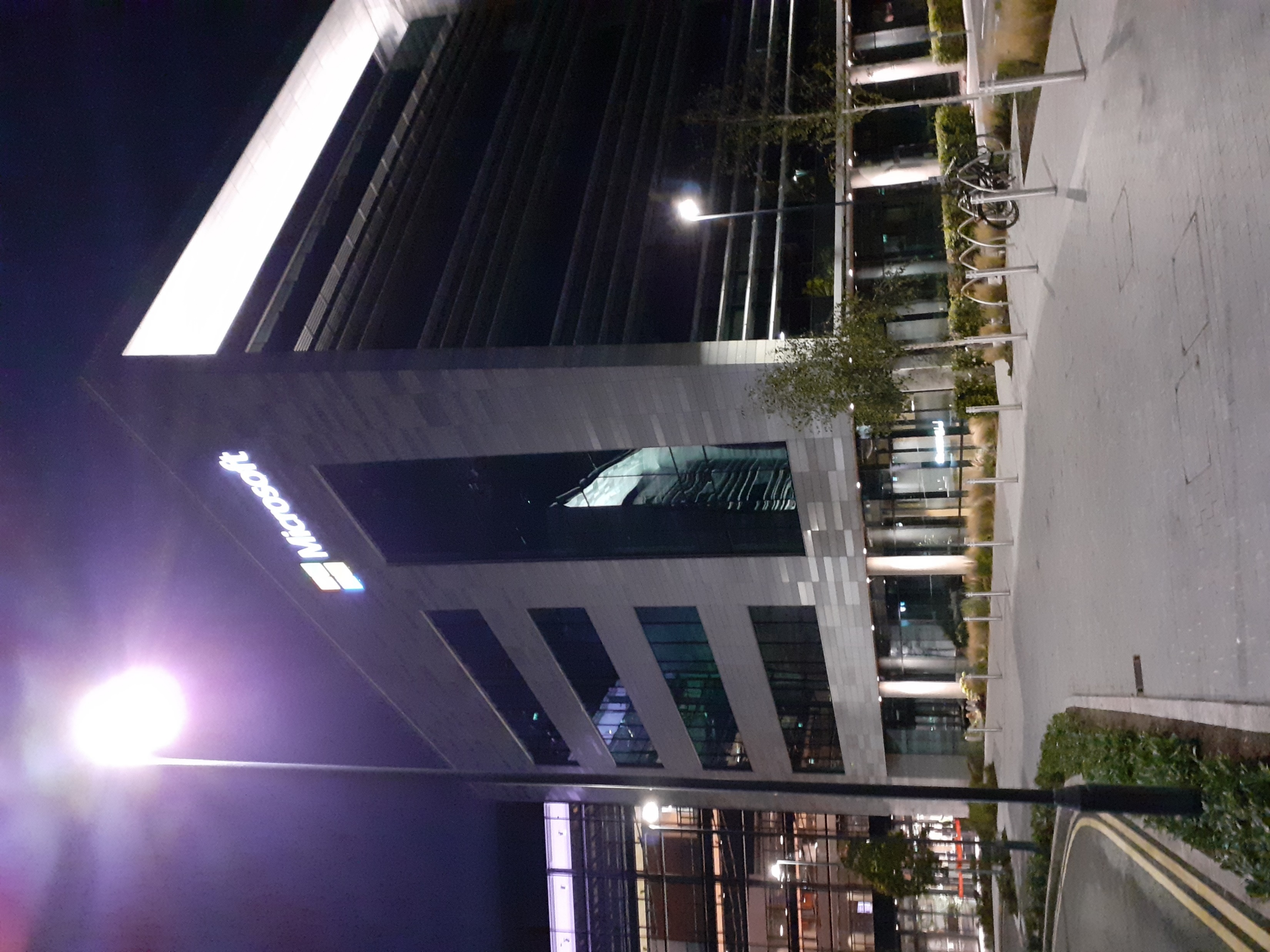 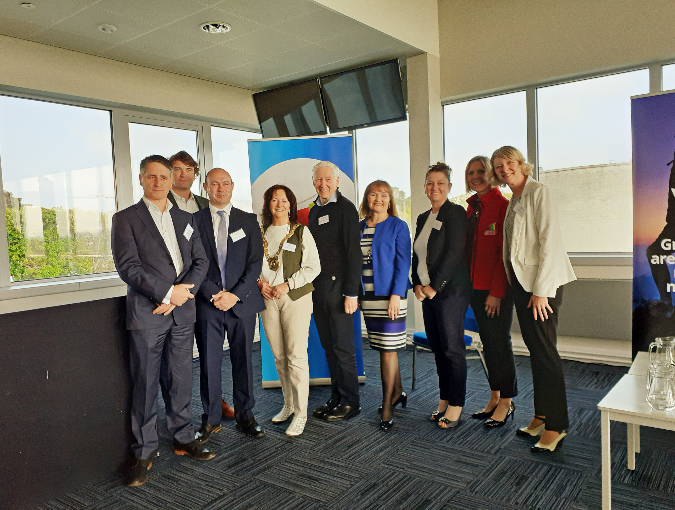 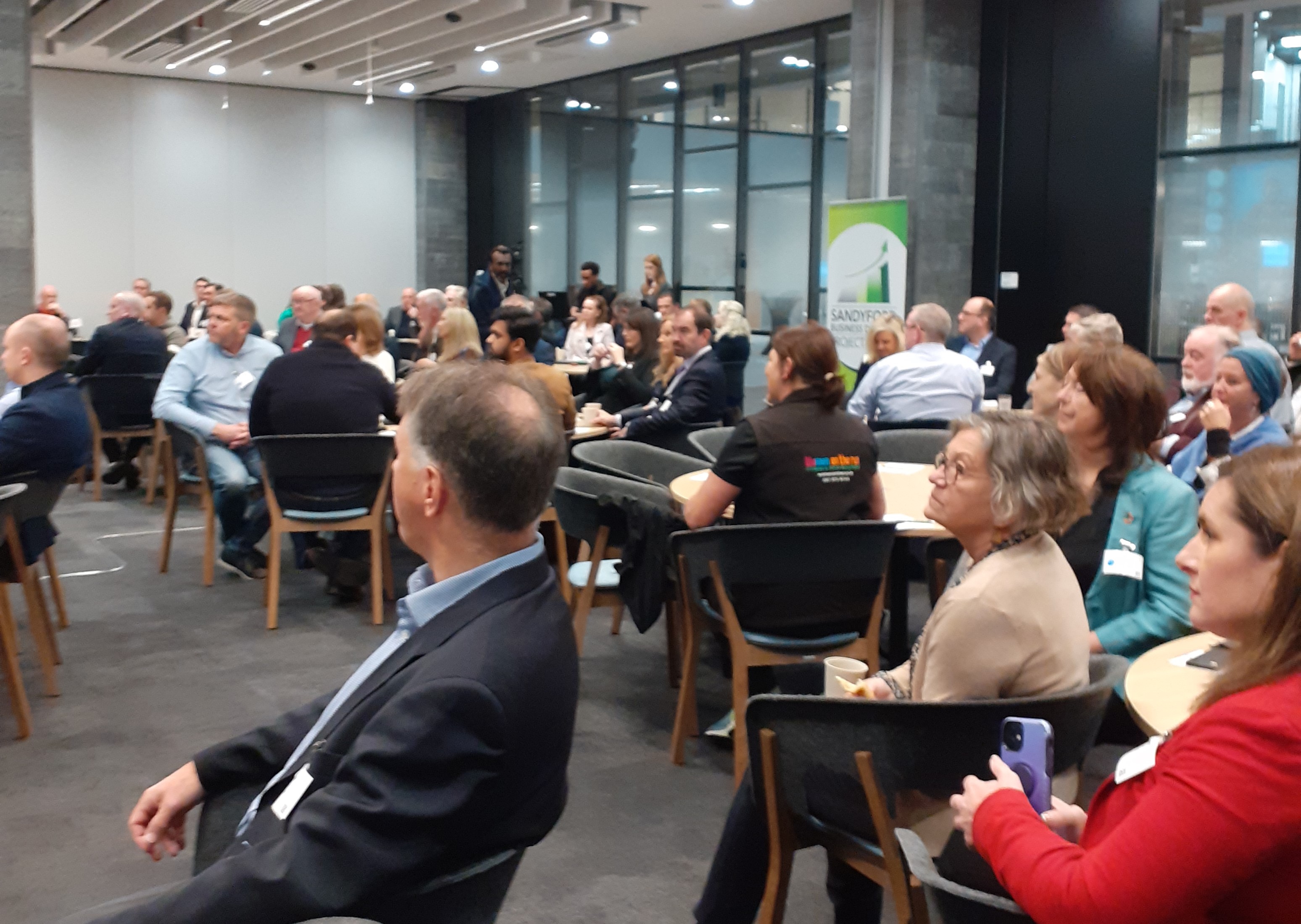 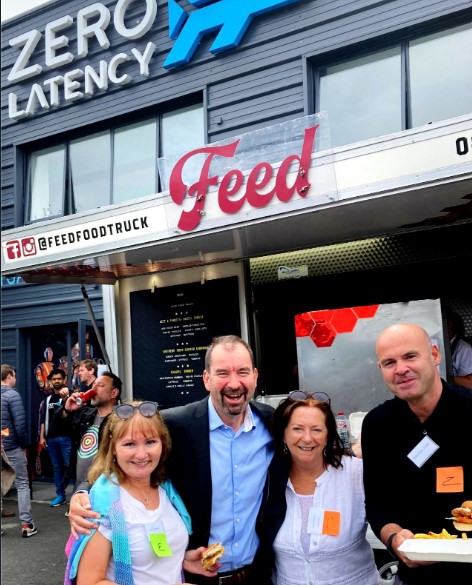 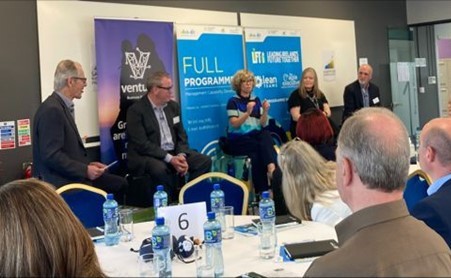